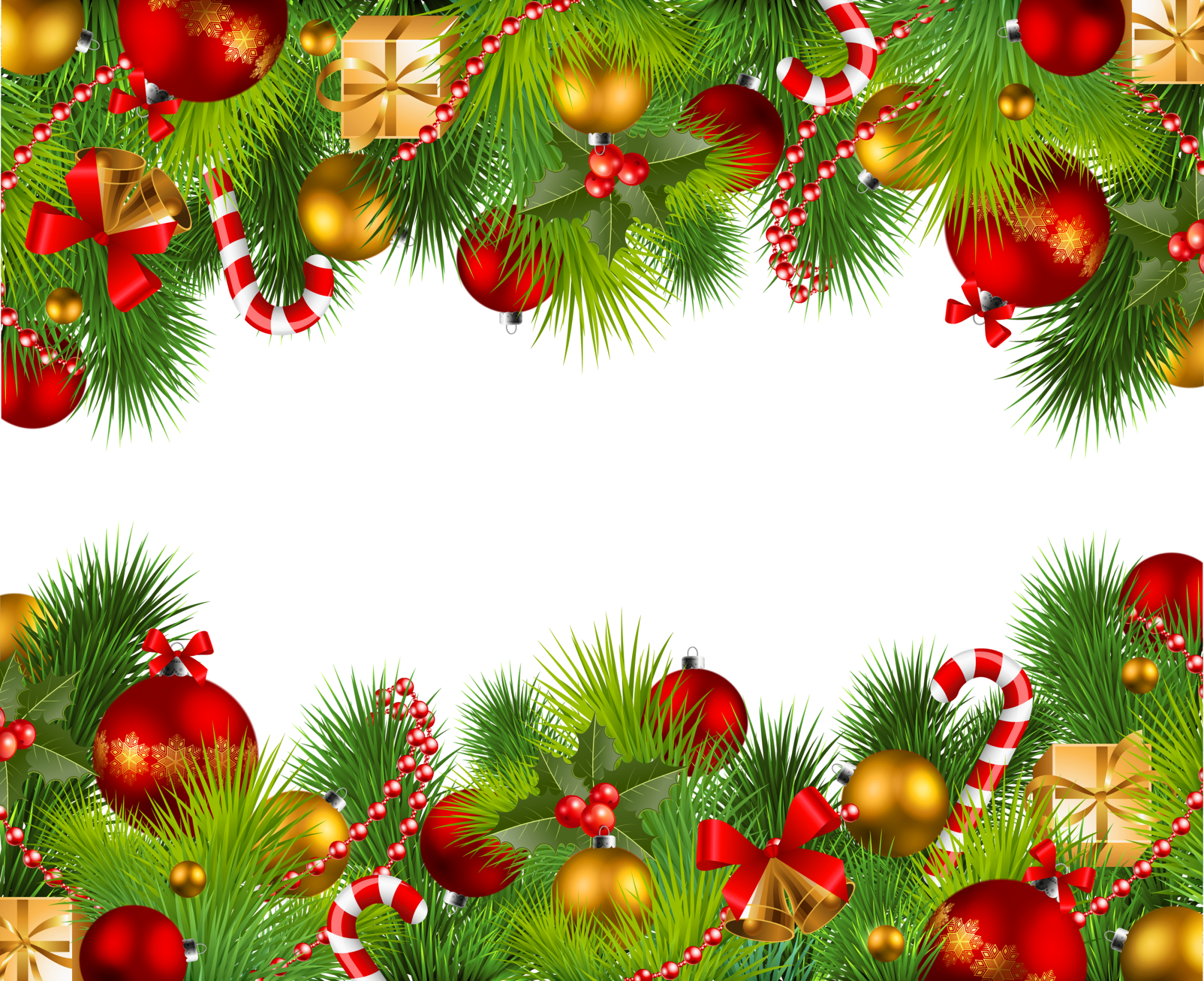 Do you know the best thing about Christmas ? Oh maybe you figure
: Christmas = the Christmas tree and presents. I’ll tell you the best thing, Who doesn’t dream of a white Christmas? Every Christmas, I’m always hoping for snow, it’s kinda cool to play with it and make snow angels, it’s the magic of Christmas!